Welkom
Wat gaan we vandaag doen?
Terugblik vorige les

Uitleg weefsels en organisatieniveaus

Opstart microscoop

Vragenrondje
Levenskenmerken
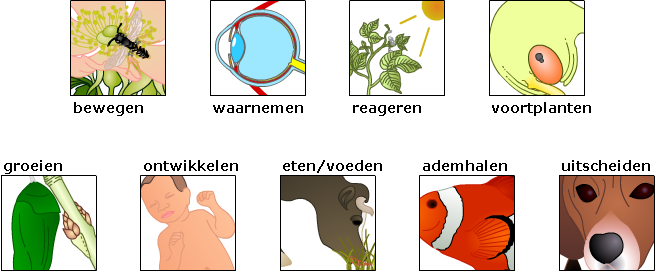 Voortplanten
Groeien
Ontwikkelen
Reageren op prikkels
Bewegen
Voeden
Stofwisseling
Ademhalen
Uitscheiden
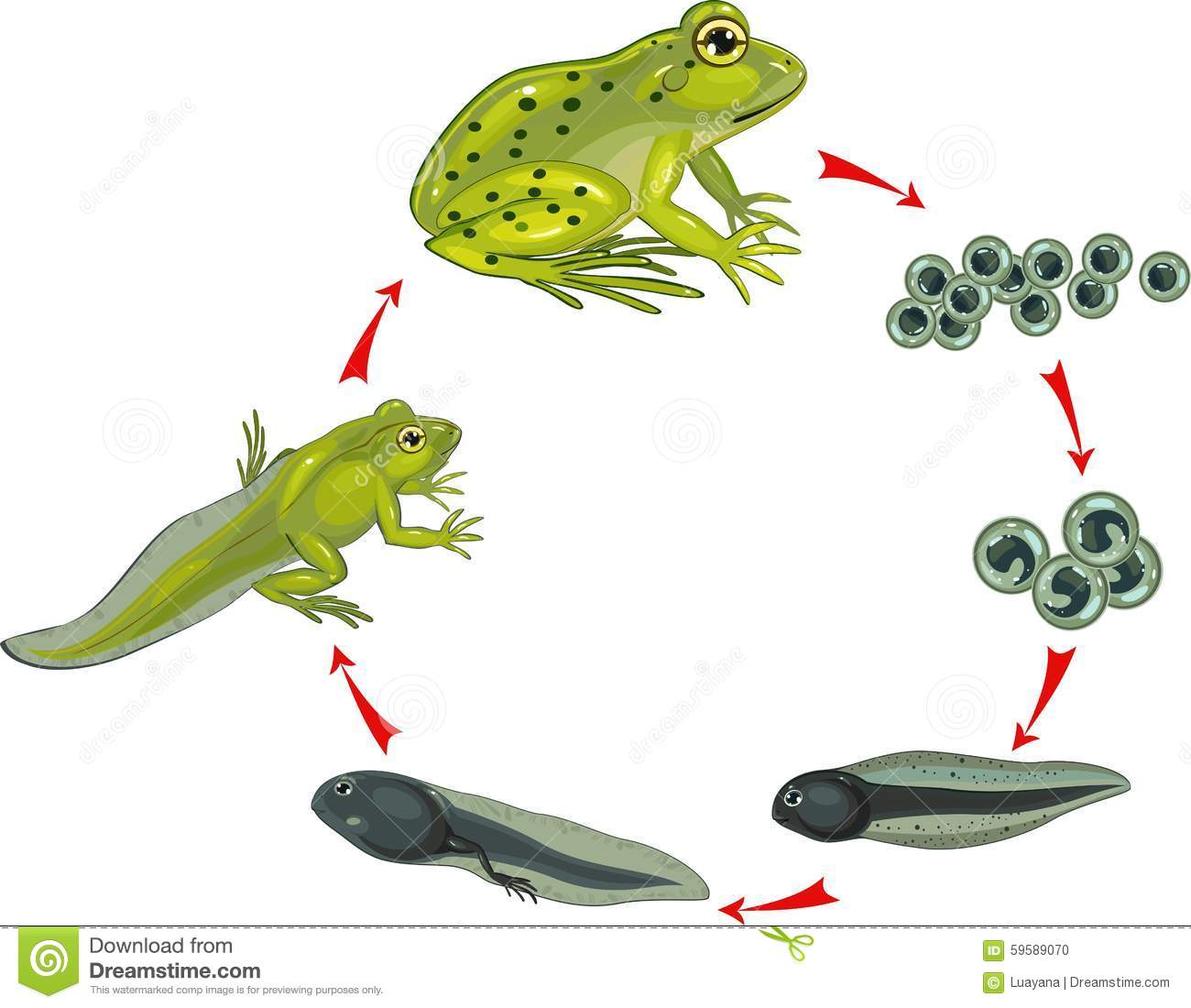 [Speaker Notes: Door te klikken verschijnt het ontbrekende pijltje. Hiermee gaat het van een levensloop naar een levenscyclus]
Wat is een orgaan?
Een orgaan is een deel van een organisme met een of meer functies
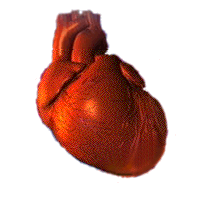 [Speaker Notes: Door te klikken verschijnt het antwoord op de vraag]
Orgaanstelsels
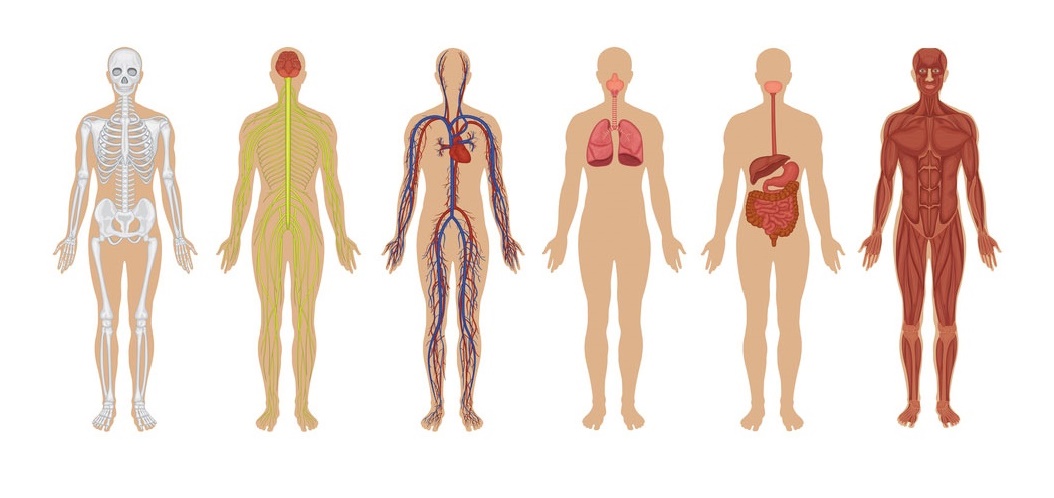 De stof van vandaag
Weefsels en organisatieniveaus

Werken met de microscoop
Cellen en weefsels
Kunnen dierlijke cellen maar één vorm hebben?
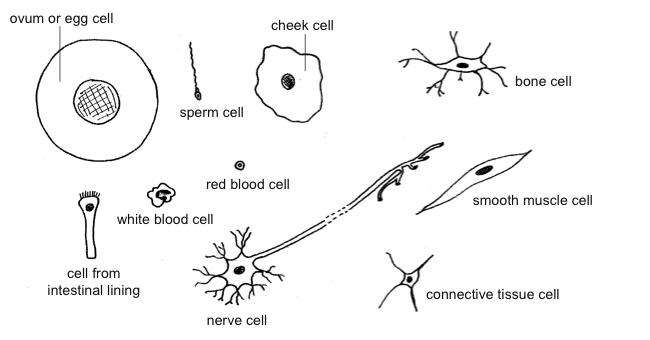 Dezelfde soort cellen samen
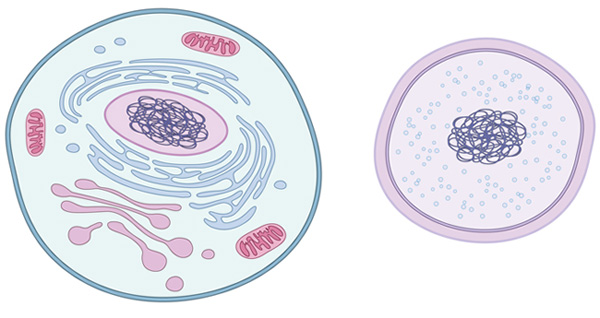 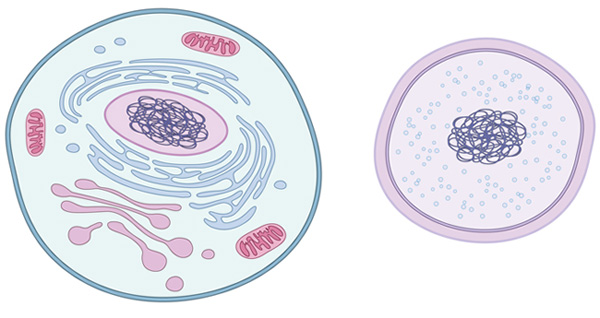 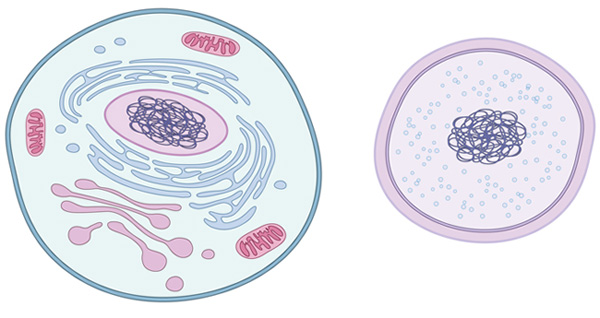 Weefsel
Tussencelstof
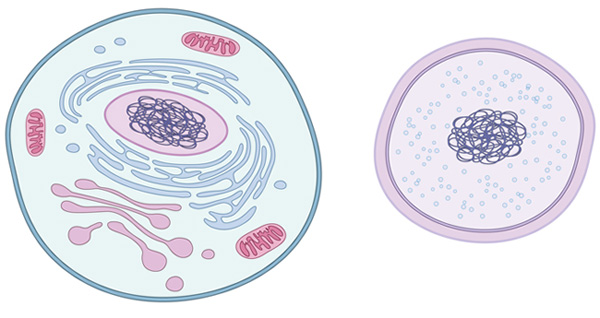 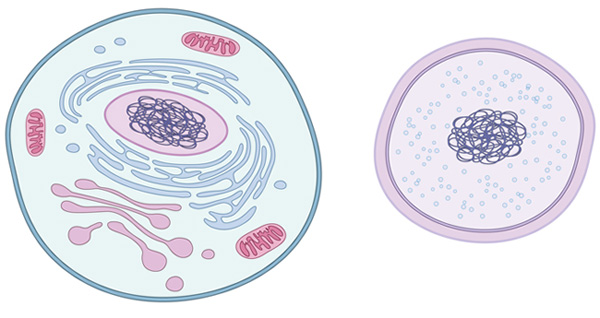 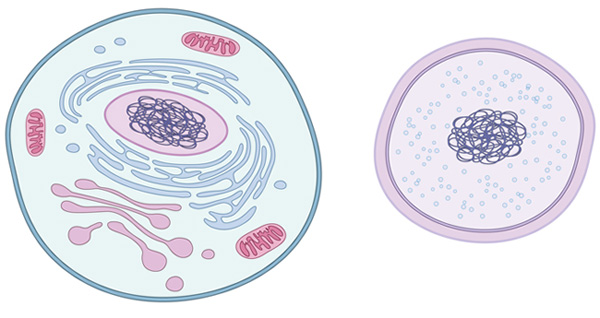 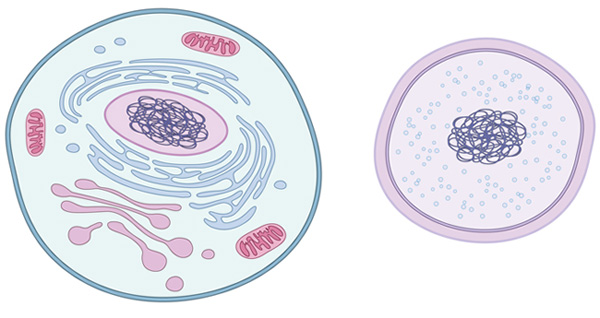 [Speaker Notes: Door te klikken verschijnt de groep cellen, hierbij kan het concept weefsel uitgelegd worden]
Organisatieniveaus
Organisme -> Orgaanstelsel -> Orgaan-> Weefsel -> Cel



Opdracht 7 + 8
Werken met de microscoop
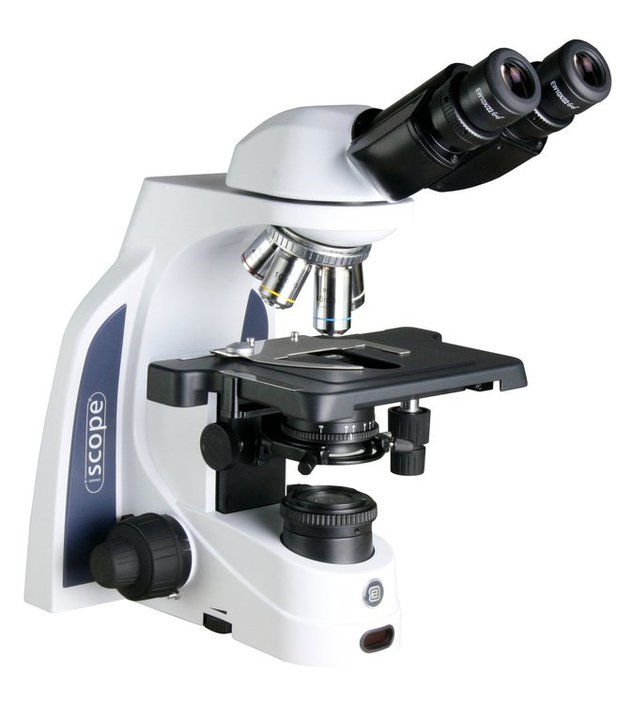 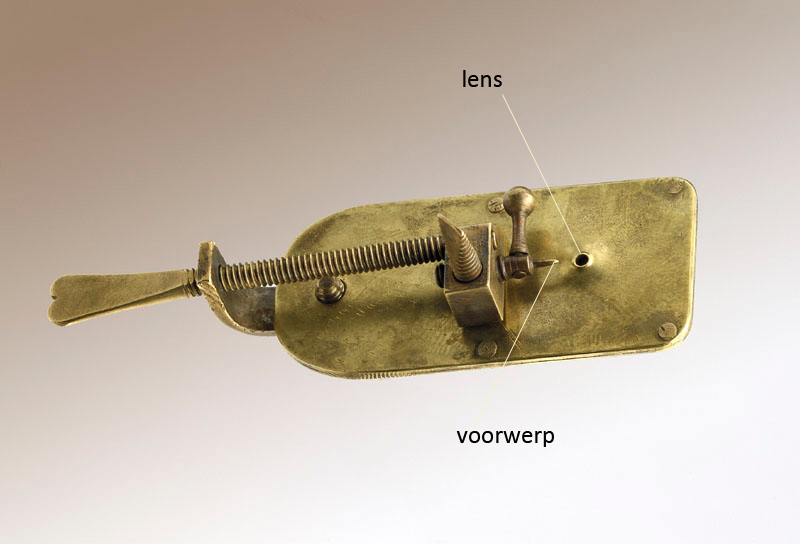 [Speaker Notes: Onder de linker afbeelding zit een video over het ontstaan van de microscoop. Door te klikken op de rechter afbeelding krijg je een video met uitleg over de microscoop.]